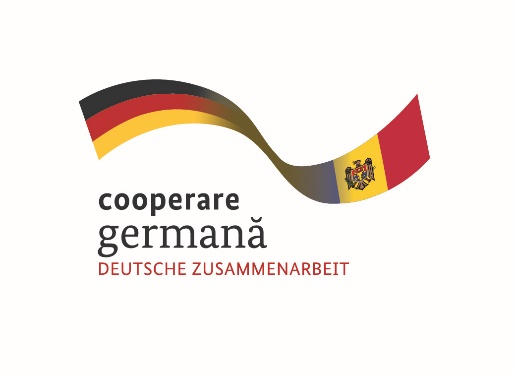 Implementat de
Curs de instruire pentru angajaţii serviciilor abonaţi a operatorilor „Apă-Canal”Modulul 1: Legislaţia naţională şi internaţională în domeniul serviciilor abonaţi pentru Operatorii „Apă – Canal”Sesiunea 1:Serviciul public de alimentare cu apă și de canalizareExpert legal/instituționalLiliana BELECCIU25 octombrie 2016,  Chișinău
21/10/2016
Liliana Belecciu
Cuprinsul sesiunii:
1.1. Considerațiuni generale privind serviciul public de alimentare cu apă și de canalizare
1.2. Principiile de organizare și funcționare a serviciului public de alimentare cu apă și de canalizare
1.3. Organizarea și funcționarea serviciului public de alimentare cu apă și de canalizare
1.4. Modalități de gestiune a serviciului public de alimentare cu apă și de canalizare
1.5. Politica națională de dezvoltare a sectorului de alimentare cu apă și de canalizare
21/10/2016
Liliana Belecciu
1.1. Considerațiuni generale privind serviciul public de alimentare cu apă și de canalizare
Potrivit art.3 alin. (1) din Legea nr. 303 din 13.12.2013:
“Serviciul public de alimentare cu apă şi de canalizare
cuprinde totalitatea activităţilor de utilitate publică şi de interes economic şi social general efectuate în scopul captării, tratării, transportului, înmagazinării şi distribuirii apei potabile sau tehnologice la toţi consumatorii de pe teritoriul unei sau al mai multor localităţi, precum şi în scopul colectării, transportului, epurării şi evacuării apelor uzate”.
21/10/2016
Liliana Belecciu
1.1. Considerațiuni generale privind serviciul public de alimentare cu apă și de canalizare
Astfel, serviciul de alimentare cu apă și de canalizare are 2 componente:
“serviciu public de alimentare cu apă – totalitate a activităţilor necesare pentru captarea apei brute din surse de suprafaţă sau subterane, tratarea apei brute, transportarea apei potabile şi/sau tehnologice, înmagazinarea apei,  distribuţia apei potabile şi/sau tehnologice”
 “serviciu public de canalizare – totalitate a activităţilor necesare pentru colectarea, transportarea şi evacuarea apelor uzate de la consumatori la staţiile de epurare, pentru epurarea apelor uzate şi evacuarea apei epurate în emisar”
21/10/2016
Liliana Belecciu
1.1. Considerațiuni generale privind serviciul public de alimentare cu apă și de canalizare
Serviciul public de alimentare cu apă şi de canalizare se furnizează/prestează prin crearea şi exploatarea unei infrastructuri tehnico-edilitare specifice, denumită 
sistem public de alimentare cu apă şi de canalizare.
    Sistemele publice de alimentare cu apă și de canalizare, inclusiv terenurile aferente, fiind de folosinţă, interes sau utilitate publică, aparţin, prin natura lor sau potrivit legii, domeniului public al unităţilor administrativ-teritoriale.
21/10/2016
Liliana Belecciu
1.1. Considerațiuni generale privind serviciul public de alimentare cu apă și de canalizare
În Republica Moldova, serviciul public de alimentare cu apă şi de canalizare se înfiinţează, se organizează şi se gestionează de autorităţile administraţiei publice locale pentru satisfacerea necesităţilor colectivităţilor locale.
21/10/2016
Liliana Belecciu
1.1. Considerațiuni generale privind serviciul public de alimentare cu apă și de canalizare
Astfel, autoritățile deliberative(consiliile locale/consiliile orășenești) ale unităților administrativ-teritoriale au competența exclusivă privind înființarea, organizarea, coordonarea, monitorizarea şi controlul funcţionării serviciilor publice de alimentare cu apă și de canalizare, precum şi crearea, administrarea şi exploatarea bunurilor proprietate publică din infrastructura tehnico-edilitară a unităţilor administrativ-teritoriale aferente acestui serviciu.
21/10/2016
Liliana Belecciu
1.1. Considerațiuni generale privind serviciul public de alimentare cu apă și de canalizare
Potrivit Legii privind serviciul public de alimentare cu apă și de canalizare nr. 303 din 13.12.2013, consiliile locale au competența privind:
elaborarea și implementarea planurilor proprii de dezvoltare și de funcționare, pe termen scurt, mediu și lung, a serviciului public de alimentare cu apă și de canalizare;
aprobarea tarifelor pentru serviciul public de alimentare cu apă și de canalizare;
administrarea sistemului public de alimentare cu apă și de canalizare, ca parte a infrastructurii tehnico-edilitare a unităților administrative-teritoriale;
adoptarea modalității de gestiune și aprobarea documentației privind organizarea și derularea procedurii de delegare a gestiunii.
21/10/2016
Liliana Belecciu
1.2. Principiile de organizare și funcționare a serviciului public de alimentare cu apă și de canalizare
Potrivit art. 12 alin. 1 din Legea nr. 1402-XV din 24-10.2002:
“Serviciile publice de gospodărie comunală trebuie să îndeplinească următoarele condiţii esenţiale:
continuitate, din punct de vedere cantitativ şi calitativ, în furnizarea/prestarea serviciilor de gospodărie comunală pe bază contractuală;
adaptabilitate la cerinţele utilizatorilor;
accesibilitate egală la serviciile publice furnizate/prestate pe bază contractuală;
asigurarea sănătăţii populaţiei şi a calităţii vieţii”.
21/10/2016
Liliana Belecciu
Principiul continuităţii serviciilor publice
Principiul continuităţii serviciilor publice 
porneşte de la scopul acestuia care este satisfacerea interesului general, iar întreruperea în funcţionarea serviciului respectiv riscă să provoace grave perturbări în viaţa naţiunii. 
Serviciile publice nu se înfiinţează pentru a răspunde unor nevoi trecătoare ale cetăţenilor,  ci pentru a răspunde unor nevoi permanente. În consecinţă, este de neconceput ca serviciul să funcţioneze cu întrerupere.
21/10/2016
Liliana Belecciu
Principiul continuităţii serviciilor publice
Aplicarea acestui principiu, în practică, are o serie de consecinţe:
Acest principiu a fost mult timp principalul factor care a suprimat dreptul la grevă. Potrivit art. 369, alin. (2) lit. b) Codul Muncii al Republicii Moldova, salariații din sistemele de alimentare cu apă nu pot participa la grevă.   
În cazul prestării unui serviciu public de către un particular, chiar dacă acesta se confruntă cu dificultăţi financiare neprevăzute este obligat să continue prestarea serviciului în cauză.
21/10/2016
Liliana Belecciu
Principiul continuităţii serviciilor publice
Prin urmare, principiul continuităţii impune asigurarea funcţionării regulate a serviciului public, însă acest lucru nu trebuie absolutizat. Un serviciu public nu este veşnic, astfel că, dacă interesul public nu mai justifică un asemenea serviciu, atunci acesta poate fi desfiinţat.
21/10/2016
Liliana Belecciu
Principiul egalităţii tuturor în faţa serviciului public
Acest principiu constituţional implică o egalitate a tuturor în faţa 
serviciului public. 
Prin urmare, de acest principiu beneficiază toate persoanele fizice sau juridice care sunt în legătură cu serviciul public. 
Astfel că serviciul public trebuie să funcţioneze în aceleaşi condiţii pentru toţi, nu trebuie să favorizeze, dar nici să defavorizeze o persoană sau o categorie de persoane.
21/10/2016
Liliana Belecciu
Principiul adaptabilităţii serviciului public
Pentru a realiza pe deplin necesităţile cetăţenilor serviciul public trebuie să urmărească nevoile acestora:
administraţia are obligaţia de a îmbunătăţi continuu prestarea serviciului public. 
în unele cazuri, sarcina autorităţilor publice competente este de a constata modificarea interesului general şi de a dispune adaptarea cu acest interes general a serviciului public. 
alteori, pe lângă acestea, administraţia poate impune diverse obligaţii usagerilor, cum ar fi mărirea tarifelor.
21/10/2016
Liliana Belecciu
Principiile statuate în Legea nr. 303 din 13.12.2013
Potrivit art. 10 din Legea privind serviciul public de alimentare cu apă și de canalizare nr. 303 din 13.12.2013:
“Serviciul public de alimentare cu apă şi de canalizare se înfiinţează, se organizează şi funcţionează în baza următoarelor principii:
    a) securitatea serviciului furnizat;
    b) politica tarifară adecvată;
    c) calitatea, eficienţa şi rentabilitatea serviciului furnizat;
21/10/2016
Liliana Belecciu
Principiile statuate în Legea nr. 303 din 13.12.2013
d) transparenţa şi responsabilitatea publică, incluzînd consultarea cu  patronatele, sindicatele, consumatorii şi cu asociaţiile reprezentative ale acestora în problemele asocierii intercomunale şi ale regionalizării serviciului;
    e) dezvoltarea durabilă; 
    f) accesul reglementat la sistemul public de alimentare cu apă şi de canalizare al tuturor consumatorilor, pe baze  contractuale;
    g) respectarea reglementărilor specifice din domeniul gospodăririi apelor, protecţiei mediului şi al sănătăţii populaţiei.”
21/10/2016
Liliana Belecciu
1.3. Organizarea și funcționarea serviciului public de alimentare cu apă și de canalizare
În Republica Moldova, administraţia publică locală este  organizată pe două nivele: nivelul II este reprezentată de autoritățile publice raionale, în timp ce  nivelul I îl constituie autoritățile publice din oraşe, comune, sate. 

Serviciul public de alimentare cu apă și de canalizare este înființat,  organizat și gestionat sub conducerea, coordonarea, controlul și responsabilitatea autorităților publice locale de nivelul I, reprezentate de consiliile locale, ca autorități deliberative, și primari, ca autorități executive.
21/10/2016
Liliana Belecciu
1.3. Organizarea și funcționarea serviciului public de alimentare cu apă și de canalizare
Aproximativ 35 de operatori furnizează/prestează serviciul de alimentare cu apă și de canalizare în mediul urban, având forma de organizare juridică societate pe acțiuni sau întreprinderi municipale. 
Dintre aceștia, 8 pot fi numiți operatori regionali, deoarece la acest moment furnizează/prestează serviciul de alimentare cu apă și de canalizare orașului, precum și unităților administrativ-teritoriale învecinate.
21/10/2016
Liliana Belecciu
1.3. Organizarea și funcționarea serviciului public de alimentare cu apă și de canalizare
În mediul rural, acest serviciu este asigurat, fie de autoritățile publice locale, în regim de gestiune directă, fie de întreprinderi individuale, societăți cu răspundere limitată sau  asociaţiile utilizatorilor de apă, în regim de gestiune delegată.
21/10/2016
Liliana Belecciu
1.4. Modalități de gestiune a serviciului public de alimentare cu apă și de canalizare
Gestiunea serviciilor privește organizarea, funcționarea și controlul furnizării/prestării serviciilor de alimentare cu apă și de canalizare conform condițiilor stabilite de autoritățile administrației publice locale.
21/10/2016
Liliana Belecciu
1.4. Modalități de gestiune a serviciului public de alimentare cu apă și de canalizare
Potrivit art. 11 din Legea nr. 303 din 13.12.2013, gestiunea serviciilor publice de alimentare cu apă și de canalizare poate fi organizată în două modalități, alegerea fiind făcută printr-o decizie a autorităților administrației publice locale:
Gestiune directă
Gestiune delegată
21/10/2016
Liliana Belecciu
Gestiune directă
În cadrul gestiunii directe, autorităţile administraţiei publice locale îşi asumă nemijlocit toate sarcinile şi responsabilităţile privind organizarea, conducerea, gestionarea, administrarea, exploatarea, funcţionarea şi finanţarea serviciului public de alimentare cu apă şi de canalizare. 	
Gestiune directă se  realizează prin intermediul unor structuri specializate(secție, direcție) organizate în cadrul autorităților administrației publice locale.
21/10/2016
Liliana Belecciu
Gestiune delegată
Gestiune delegată, definită ca o modalitate de management prin care autoritățile administrației publice locale atribuie unuia sau mai multor operatori gestiunea propriu-zisă a serviciului, respectiv administrarea și exploatarea sistemelor de alimentare cu apă și canalizare aferente acestuia, în baza unui contract de delegare a gestiunii. 
Gestiunea delegată se realizează prin intermediul unui contract de delegare a gestiunii încheiat între una sau mai multe unități administrativ-teritoriale, în calitate de delegatar, și un operator, în calitate de delegat. Principiul pentru atribuirea unui astfel de contract de delegare a gestiunii îl constituie licitația publică, cu respectarea procedurilor aplicabile
21/10/2016
Liliana Belecciu
Alegerea modalității de gestiune
Modalitatea de gestiune se stabilește prin decizii ale autorităților deliberative ale unităților administrativ-teritoriale, în funcție de:
natura și starea serviciului 
necesitatea asigurării celui mai bun raport preț/calitate
interesele actuale și de perspectivă ale unităților administrativ-teritoriale, 
mărimea și complexitatea sistemelor de alimentare cu apă și de canalizare.
21/10/2016
Liliana Belecciu
1.5. Politica națională de dezvoltare a sectorului de alimentare cu apă și de canalizare
“Regionalizarea serviciului public de alimentare cu apă și de canalizare” constituie politica de dezvoltare a sectorului, care are drept scop îmbunătățirea performanțelor din printr-un management mai bun și prin profesionalism, oferind servicii mai eficiente și mai bine organizate.
21/10/2016
Liliana Belecciu
1.5. Politica națională de dezvoltare a sectorului de alimentare cu apă și de canalizare
Strategia de alimentare cu apă și sanitație(2014-2028): 
“Facilitarea şi accelerarea procesului de dezvoltare a companiilor de apă-canal constă în: a) regionalizarea prestării serviciului de alimentare cu apă şi sanitaţie; b) existenţa unei licenţe de operare emise de organismul de reglementare.
Ţinta intermediară o reprezintă crearea unor companii regionale, care să furnizeze servicii de alimentare cu apă şi canalizare pentru cel puţin 100000 de locuitori, cu un prag de excludere a comunităţilor cu mai puţin de 5 000 de persoane în cazul canalizării şi de 500 de persoane în cazul conectării la alimentarea cu apă potabilă. 
Scopul final al regionalizării îl reprezintă crearea a 3-5 companii regionale, care să furnizeze servicii de alimentare cu apă şi sanitaţie pentru întreaga populaţie din Republica Moldova, cu excepţia satelor mici.”
21/10/2016
Liliana Belecciu
1.5. Politica națională de dezvoltare a sectorului de alimentare cu apă și de canalizare
Din punct de vedere instituțional, regionalizarea este obtinută prin reorganizarea serviciilor publice actuale deținute de autoritățile administrației publice locale. 
Pentru operatorii de servicii de alimentare cu apă și de canalizare, regionalizarea înseamnă reorganizare a doi sau mai mulți operatori locali - de obicei municipali - într-un singur operator regional. Consiliile locale respective nu vor mai deține fiecare câte un singur operator, care operează la nivelul respectivei unități administrativ-teritoriale, ci vor participa la o societate comercială, cu statut de operator regional, care va deservi un număr de orașe și comunități participante.
21/10/2016
Liliana Belecciu
1.5. Politica națională de dezvoltare a sectorului de alimentare cu apă și de canalizare
Practica internațională arată că elementul cheie pentru îmbunătățirea eficienței infrastructurii și serviciilor locale de apă și canalizare, sub aspectul calitătii și costurilor, îl reprezintă 
organizarea și operarea serviciilor la nivel regional prin utilizarea de resurse și facilități comune.
21/10/2016
Liliana Belecciu
1.5. Politica națională de dezvoltare a sectorului de alimentare cu apă și de canalizare
Reglementare juridică:
Hotărîrea Guvernului Republicii Moldova cu privire la aprobarea Strategiei de alimentare cu apă și sanitație (2014-2028) nr. 199 din 20 martie 2014, publicată în Monitorul Oficial al Republicii Moldova nr. 72-77 din 28.03.2014.
Ordinul Ministerului Mediului pentru aprobarea Conceptului de regionalizare a serviciului public de alimentare cu apă și de canalizare și Ghidului privind regionalizarea serviciului public de alimentare cu apă și de canalizare nr. 122 din 04.12.2015, publicat în Monitorul Oficial al Republicii Moldova nr. 49-54 din 04.03.2016.
21/10/2016
Liliana Belecciu
Întrebări de auto-evaluare
Formulați o definiție pentru serviciul public de alimentare cu apă și de canalizare/sistem public de alimentare cu apă și de canalizare.
Arătați cui aparține competența privind înființarea, organizarea și gestiunea SAAC.
Enumerați principiile de organizare și funcționare a SAAC.
Prezentați modurile de gestiune a SAAC.
Numiți elementul cheie al politicii de dezvoltare al sectorului de alimentare cu apă și de canalizare.
21/10/2016
XXX
Bibliografie
1. Legea privind administraţia publică locală nr. 436 din 28.12.2006, publicată în Monitorul Oficial al Republicii Moldova nr. 32-35 din 09.03.2007.
2. Legea serviciilor publice de gospodărie comunală nr. 1402-XV din 24.10.2002, publicată în Monitorul Oficial al Republicii Moldova nr.14-17/49 din 07.02.2003.
3. Legea privind serviciul public de alimentare cu apă şi de canalizare nr. 303 din 13 decembrie 2013, publicată în Monitorul Oficial al Republicii Moldova nr. 60-65 din 14.03.2014.
4. Hotărîrea Guvernului Republicii Moldova cu privire la aprobarea Strategiei de alimentare cu apă și sanitație (2014-2028) nr. 199 din 20 martie 2014, publicată în Monitorul Oficial al Republicii Moldova nr. 72-77 din 28.03.2014.
5. Ordinul Ministerului Mediului pentru aprobarea Conceptului de regionalizare a serviciului public de alimentare cu apă și de canalizare și Ghidului privind regionalizarea serviciului public de alimentare cu apă și de canalizare nr. 122 din 04.12.2015, publicat în Monitorul Oficial al Republicii Moldova nr. 49-54 din 04.03.2016.
21/10/2016
XXX
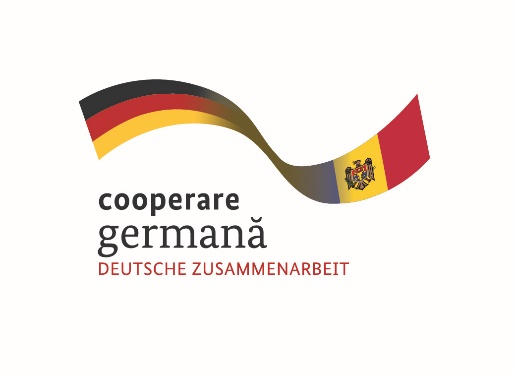 Implementat de
În calitate de entitate federală, GIZ sprijină atingerea obiectivelor Guvernului Germaniei de cooperare internațională și dezvoltare durabilă. 
Publicat deDeutsche Gesellschaft fürInternationale Zusammenarbeit (GIZ) GmbH
Oficii înregistrate, Bonn și Eschborn, Germania
Proiectul ”Modernizarea serviciilor publice locale în Republica Moldova”
Chișinău, str. Bernardazzi 66
T  + 373 22 22-83-19
F  + 373 22 00-02-38I	www.giz.de, www.serviciilocale.md
Autori:
Liliana BELECCIU
În cooperare cu
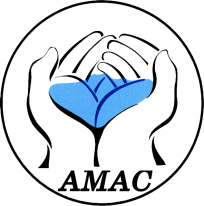 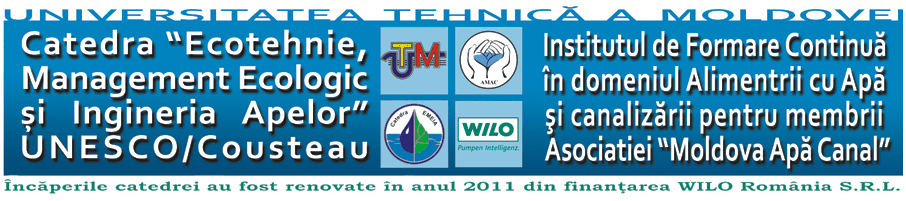 Proiect cofinanțat de
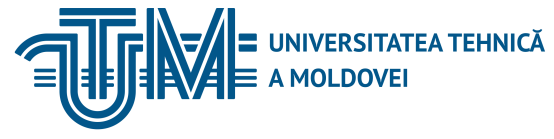 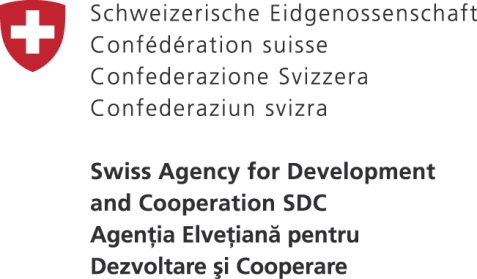 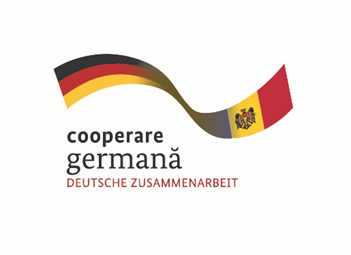 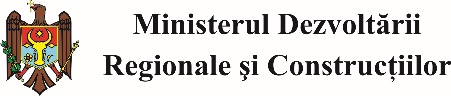 21/10/2016
XXX
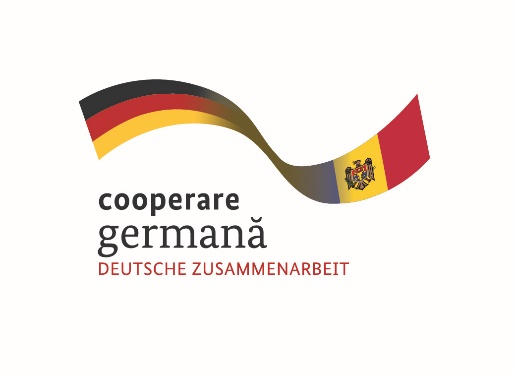 Implementat de
Din numele
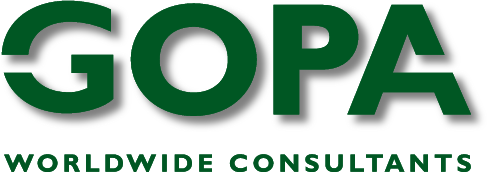 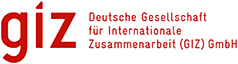 21/10/2016
XXX